NEPHROPATHIES
HEREDITAIRES
dr bendjeddou
INTRODUCTION
*Les néphropathies héréditaires représente une cause importante d’insuffisance rénale terminale .
*Environ 50% des enfants et  plus de 15% des patients adultes nécessitant la dialyse et/ou la transplantation rénale on une néphropathie héréditaire comme cause sous-jacente.
*Les néphropathies héréditaires peuvent affecter  toutes les parties du néphron ou du rein soit sous la forme d’anomalies rénales primitives, soit sous la forme d’une atteinte rénale compliquant une affection plus généralisée comme c’est le cas en particulier au cours des maladies métaboliques .
*Les plus fréquentes : polykystose rénale autosomique
   dominante et syndrome d’Alport lié à l’X
Classification des néphropathies héréditaires
*Les affections  héréditaires du rein peuvent être classées de façon arbitraire en plusieurs  sous- groupes :
1.Les malformation du rein
2.Les maladies kystiques des reins 
     *Maladie kystique de la médullaire (ou néphronophtise)
   *Ectasie canaliculaire précalicielle(ou maladie de Cacci-Ricci)
    *Polykystose rénale autosomique récessive.
     *Polykystose rénale autosomique dominante.
3.Les affections glomérulaires héréditaires
      *Syndrome néphrotique congénital.
      *Syndrome d’Alport.
4.les affections interstitielles prédominantes     * Syndrome de bardet-Bield.       5. les tubulopathies (anomalies du transport tubulaire )        *Amino-aciduries et le syndrome de Fonconi         *Diabète insipide néphrogénique            *Acidose tubulaires rénales     *Syndrome de bartter et syndrome de Gitelmen      *pseudo-hypoaldostéronisme de type 1        *Syndrome de lidddle( pseudo-hyperaldostéronisme )6.les affection métaboliques avec atteintes rénales     *Déficit  en alpha-galactosidase A(maladie de Fabry) et autres lipidoses.   *Déficit en lécithine-choléstérol-acyltransférase(LCAT)    *Cystinose.
7.les affections héréditaires associées à des calculs rénaux et/ou une néphrocalcinose      * Hyperoxalurie primitive       *Cystinurie        *Acidose tubulaire distale   8.les phacomatoses et les tumeurs héréditaires du rein *les neurofibromatoses et la sclérose tubéreuse  de Bourneville  *la maladie de Von Hippel Lindau    *la tumeur de wilms
La polykystose rénale autosomique dominante
Epidémiologie – génétique:

* La polykystose rénale autosomique dominante (PKRAD) est une maladie héréditaire fréquente .
*prévalence 1/1 000 dans la population générale.
* C’est la plus fréquente des néphropathies héréditaires : elle cause 8 à 10 % des insuffisances rénales terminales.
* La transmission de la maladie se fait sur le mode autosomique dominant. Le risque qu’un parent  atteint transmette la maladie est de 50 % pour chacun de ses enfants, quel que soit le sexe de celui ci.
*Un sujet à risque mais non atteint ne transmet pas la maladie.
* La PKRAD est génétiquement hétérogène : deux gènes sont impliqués, PKD1 et PKD2.
Clinique et diagnostic

1-Circonstances de découvertes et symptomatologie clinique :

1.1 atteintes rénales
         *Douleur (40%) : pesanteur ou colique néphritique.
          *Hématurie microscopique (25%) ou macroscopique (50%)
          *Protéinurie modérée < 1g/24h
          *HTA 60 – 80% précoce souvent révélatrice
          *Infection urinaire
          *Insuffisance rénale : 50% à l’âge de 60 ans
1.2 Atteintes extra rénales
     * Kystes hépatiques (1/3 des cas)
 
    * Anévrysmes intracrâniens
            - Touche surtout artère cérébrale moyenne
            - Rupture avec hémorragie méningée (TDM) ; décès 50%
            - Dépistage des malades à risque
    * cardiaques : valvuloplaties (25%), anévrysme Aorte.
    * Diverticulose colique(2/3 cas)
   * Hernie inguinale (15%)
    * Kystes ovaires, pancréas, rate, œsophage et cerveau
2. Diagnostic positif : posé devant
     * L’histoire familiale: 
          .  ATCD  de maladie kystique chez un des parents ou un frère.
          .  Un arbre généalogigue détaillé est indispensable.

    *L’echographie  abdominale
        . Deux  gros reins, bilateraux dont les contours sont déformés par des kystes.
       .une polykystose hépatique dans 30 -70% des cas
       .Le nombre des kystes augmente  avec l’age.
*A l’âge adulte, la révélation se fait souvent entre 15 ans et 30 ans par de multiples kystes de petite taille
*Une échographie négative n’exclut pas une PKD jusqu’à l’age de 30 ans
 Criteres de Ravine :
 Diagnostic de PKAD posé si:
  * au moins 2 kystes rénaux (uni ou bilatéraux) chez un patient de moins de 30 ans .
  * au moins 2 kystes dans chaque rein chez un patient entre 30 et 59 ans
  * au moins 4 kystes dans chaque rein chez un patient  au-delà de 59 ans

*** Contexte familial connu
Évolution et pronostic
    *l’insuffisance rénale: 50 à 60 ans
  Facteurs d’aggravation rapide (Facteurs pronostic péjoratif) :
                        - sexe masculin
                        - hypertension artérielle
                        - hématurie macroscopique récidivante
                         -génotype PKD1
 *Lithiase: 11 à 34% (PKD) vs 8% population générale
 *Cancer: association rare, , bilatéraux et sarcomateux ( TDM)
 *Grossesse: risque de prématurité + éclampsie si HTA et IR
Traitement:
  * HTA:    IEC
  * Insuffisance rénale :
                Traitement conservateur
                Hémodialyse et transplantation
* Infection :
                Infection parenchymateuse: 3semaines
              Infection intrakystique: 6 semaines
*Hématurie :
                Boissons abondantes
                Embolisation ou néphréctomie : exceptionnelles
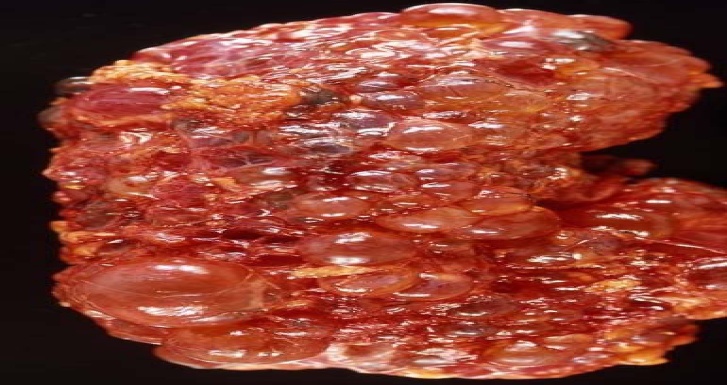 Polykystose rénale autosomique  récessive
Clinique:
*Formes à révélation périnatale:75%
    -Volume rénal énorme( dystocie et hypoplasie
Pulmonaire)
   -Décès dans les premières heures ou jours de la vie

*Formes à révélation infantile dans la  1ére année de vie
  -Gros reins, IR , HTA , hépatomégalie

 *Formes à révélation tardive
 -IR majeure vers 15 –20 ans, hypertension portale (hgie digestive, pas IHC)
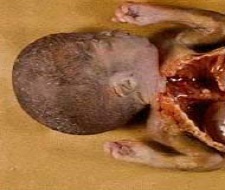 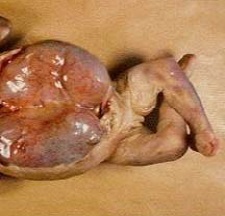 Maladie d’alport
Généralité :
   C’est une néphropathie glomérulaire familiale qui associe deux anomalies extra rénale :
			            -surdité de perception 
			            -trouble oculaire
 *Elle se définit par des hématuries macroscopiques et une protéinurie d’abondance variable
 *Dans 85% des cas, la transmission se fait selon un mode dominant lié à I’X, et dans 15% des cas sur un mode autosomique récessif.
* 1 -2% de IRCT adulte 
Pathogenie :
    Le syndrome d’Alport est du à une mutation du collagène de type IV , qui est un des composants essentiels des membranes basales.
Composant matriciel de la barrière de filtration glomérulaire
La MBG : élément essentiel du filtre glomérulaire
                constitue : le collagène type IV
                                  Laminine , PG à héparane sulfate , et Entactine









Le collagène de type IV est constitué de 03 chaines alpha enroulées en triple helice
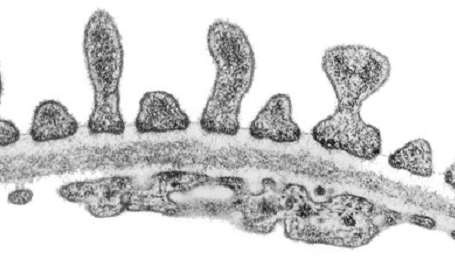 Distribution tissulaire des chaînes α du collagène IV

Six chaines α ont été identifiées 
   α1 et α2 : toutes membranes basales
   α3 et α4 : MB glomérulaire + cochléaire + oculaire
   α5  : MB glomérulaire + cochléaire + oculaire
            + MB dermoépidermique
   α6 :absente MBG et codistribuée avec α5 : dans la MB extra glomérulaire
Distribution tissulaire chaînes α dans syndrome d’Alport
*Lié à X :COL4A5 chromosome X (Xq22): α 5
Atteinte plus sévère chez le garçon+++
*Récessive:COL4A3 ou COL4A4 chromosome 2 : α3 et α4
Même sévérité dans les deux sexes (IRCT 20-30 ans)
Ubiquitaires
glomérulaire
MBs oeil, oreille interne
Ubiquitaires
dermo-épidermique
MBs du muscle lisse
Clinique :
*L’hématurie est le signe le plus fréquent: macroscopique ou microscopique après un effort violent ou infection des voie aériennes supérieurs ou au cours d’une grossesse.

*La protéinurie est d’abondance variable peut être néphrotique
*L’HTA  est fréquente
*IR fréquente (mode d’évolution ultime)

    Le pronostic est plus mauvais chez le sexe masculin que féminin (lié a X)

   La biopsie rénale confirme précisément le diagnostic : anomalies ultra structurale de la membrane basale glomérulaire (signe pathognomonique) au microscope électronique.
Anomalies associées :
- anomalie auriculaire :
Surdité de perception symétrique et bilatérale (par l’audiogramme)
     *Parfois révélatrice de la maladie dans l’enfance
     * Prédomine sur les fréquences aigues
     * Jamais présente à la naissance
     * Inconstante +++
-anomalies oculaires (examen à la lampe à fente) portent surtout sur le cristallin :
                -Lenticône antérieur ou postérieur (pathognomonique)
                -Maculopathie pigmentaire
                  -Érosions récurrentes de la cornée
-Léiomyomatose diffuse
Touche oesophage, arbre trachéo bronchique et   organes génitaux féminins.
Diagnostic positif:
  Histologie :++++
      Biopsie rénale
      Biopsie cutané  : absence  d’expression de la chaine α 5
Evolution 
L’insuffisance rénale chronique s’installe progressivement . le stade terminal étant atteint chez le garçon entre 15 et 35 ans
Cristallin:-Lenticone antérieur:      caractéristique du SA +++